Pipeline
Prabhas Chongstitvatana

20 Feb 2023
Instruction cycle
1.  instruction fetch
2.  instruction decode/register fetch
3.  execution/effective address/ALU op
4.  memory access
write-back
Total time for each instruction
Non-pipe vs pipelined
Performance in pipeline
Time per instruction in a pipelined processor,
Assume ideal condition (no stall)

Time per instruction on non-pipeline / no. of stages of pipeline

Pipeline improves performance by increases instruction throughput
Pipeline harzards
Structural harzard  
Not enough hardware unit
Data harzard
One stage waits on data from another stage
Control harzard
Stall on branch
RISC pipeline
Structural hazard
Data harzard
add x1, x2, x3
sub x4, x1, x5
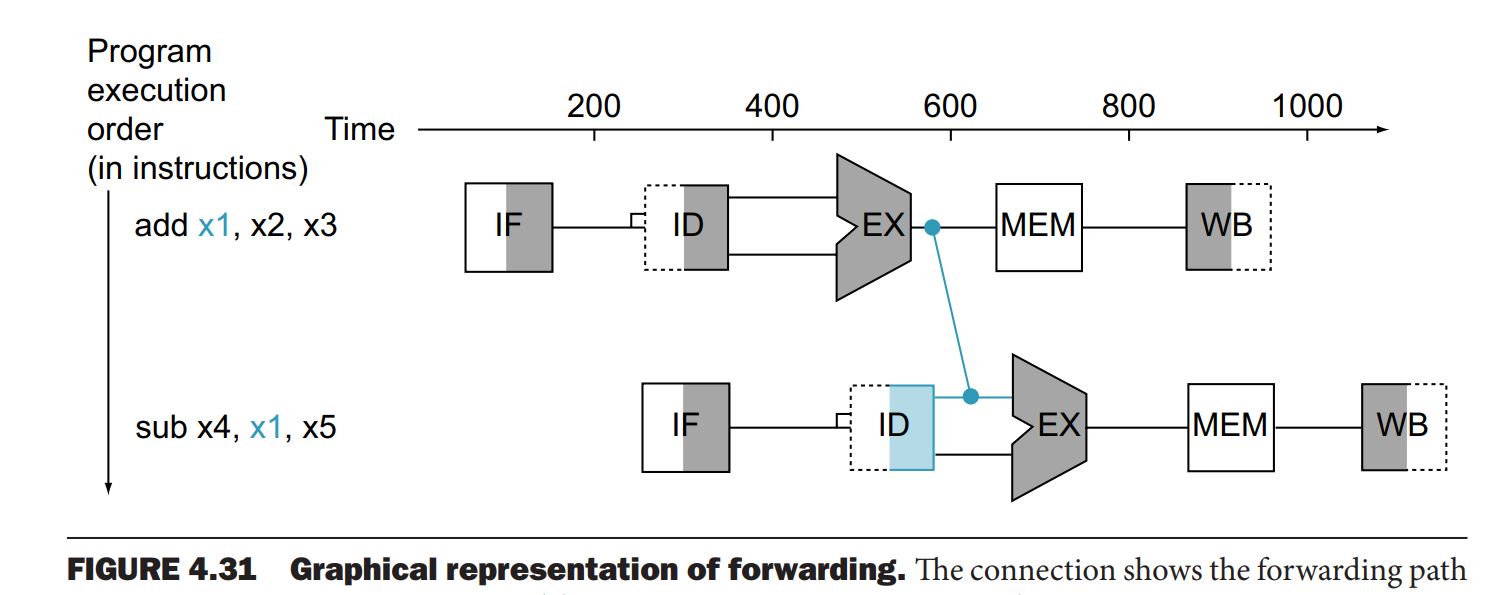 Data forwarding
But still stall in some cases
Reorder code to avoid stalls
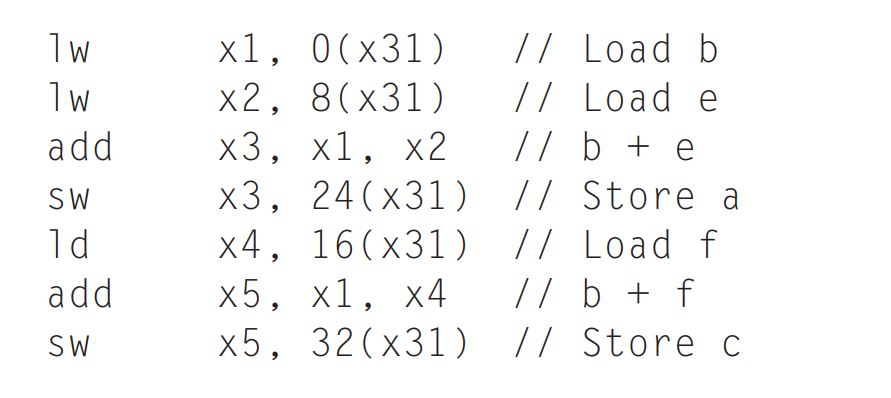 a = b + e;
c = b + f;
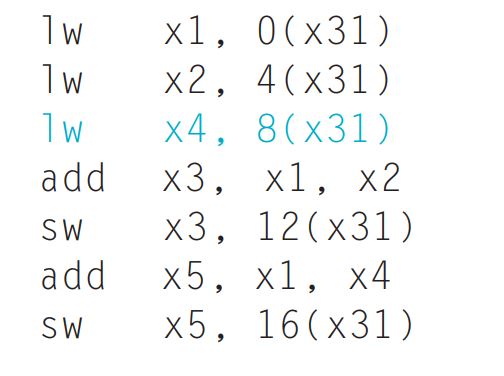 Control harzard
branch-prediction-buffer
memory stores prediction bit (taken/not taken)
index by lower portion of the address of branch instruction
one-bit predictor
one-bit predictor
if a branch is always taken, predict incorrectly twice
One-bit-predictor
1 0000 mov
2 0001 add
3 0010 jmp taken
4 0000 mov
5 0001 add
6 0010 jmp not-taken
7 0011 ld
8 0100 st
9 0101 jmp taken
10 0000 mov
11 0001 add
12 0010 jmp taken
branch prediction buffer

0010 [1] @3 hit, 
     [1] @6 miss flip, 
     [0] @12 miss flip -> [1]

0101 [1] @9 hit
Two-bit-predictor
Quiz 1
Calculate average execution time (CPI)
a processor has 1 ns clock cycle non-pipeline. it uses 5 cycles for ALU ops,  4 cycles for branch,6 cycles MEM.
frequency of ops: ALU 50%,  BR  20%, MEM 30%
What is it average instruction execution time?

average instruction execution time = clock cycle x average CPI

Answer
Assume 1 ns clock
1 ns x [(50%x5) + (20%x4) + (30%x6)]
2.5 + .8 + 1.8 = 5.1
Quiz 2
1  0000 add
2  0001 add
3  0010 ld
4  0011 jmp taken
5  0000 add
6  0001 add
7  0010 ld 
8  0011 jmp not-taken
9  0100 sub
10 0101 st
11 0110 jmp taken
12 0000 add
13 0001 add
14 0010 ld
15 0011 jmp taken
16 0000 add
17 0001 add
18 0010 ld
19 0011 jmp not-taken
20 0100 sub
This is a trace of instruction execution. using one-bit branch prediction, how many miss?

branch prediction buffer
0011 [1] @4 hit
          [1] @8 miss flip
          [0] @15 miss flip
          [1] @19 miss flip  -> [1]
0110 [1]  @11 hit

Answer 3 misses
Quiz 3
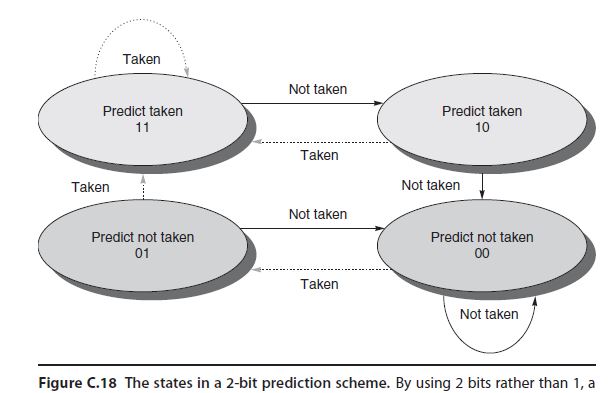 1  0000 add
2  0001 add
3  0010 ld
4  0011 jmp taken
5  0000 add
6  0001 add
7  0010 ld 
8  0011 jmp not-taken
9  0100 sub
10 0101 st
11 0110 jmp taken
12 0000 add
13 0001 add
14 0010 ld
15 0011 jmp taken
16 0000 add
17 0001 add
18 0010 ld
19 0011 jmp not-taken
20 0100 sub
This is a trace of instruction execution. using two-bit branch prediction, how many miss?

Branch prediction buffer

0011  [11] @4 hit
           [11] @8 miss -> [10]
           [10] @15 hit ->  [11]
           [11] @19 miss -> [10]
0110  [11]  @11 hit

Answer 2 misses
History of Intel family pipeline
Example of pipeline in real processor
core i7 branch predictor

uses a two-level predictor that has a smaller first-level predictor,  and a larger second-level predictor as a backup. 

Each predictor combines three different predictors: 
(1) the simple two-bit predictor, 
(2) a global history predictor,  
(3) a loop exit predictor.
Misprediction rate of intel i7 6700